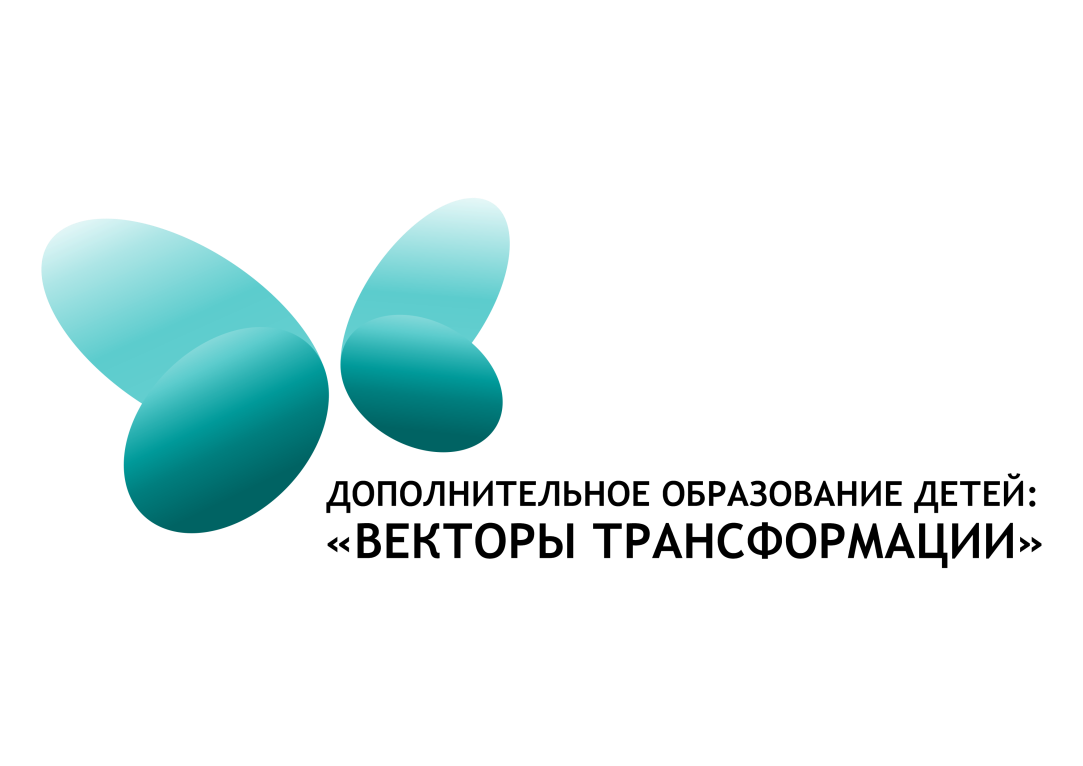 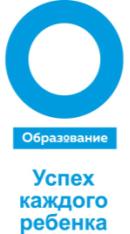 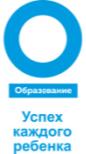 Организация дополнительного образования детей как центр профориентационной работы
ФИО спикера - Киселева Ольга Александровна
Должность спикера - директор муниципального бюджетного учреждения дополнительного образования Центр дополнительного образования «Уникум» городского округа город Буй Костромской области
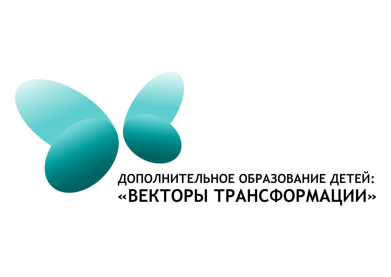 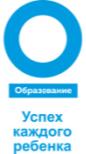 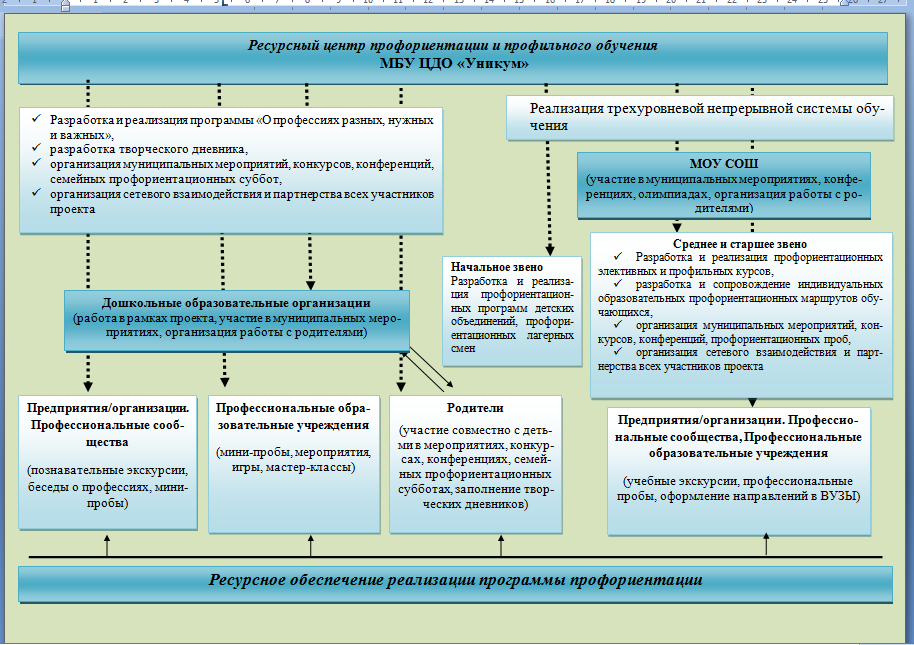 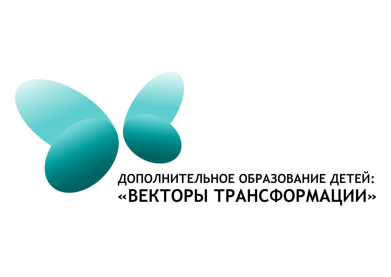 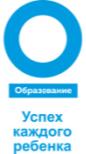 Система социального партнерства
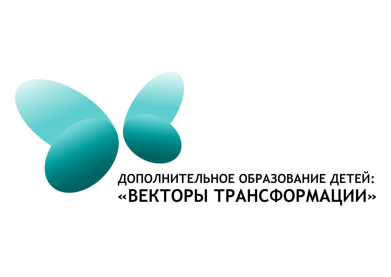 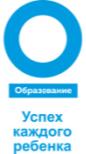 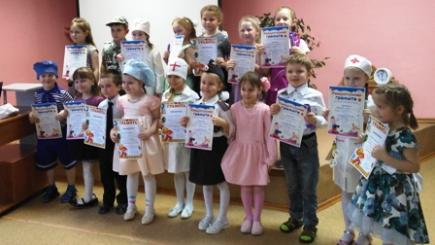 1-ый уровень.
 Ранняя профессиональная ориентация
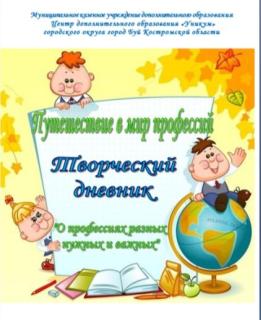 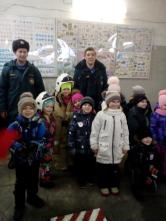 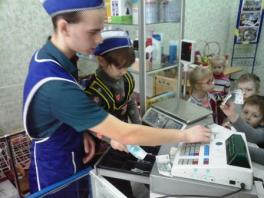 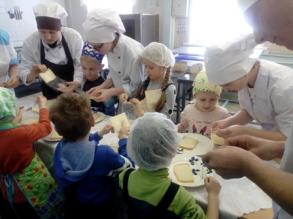 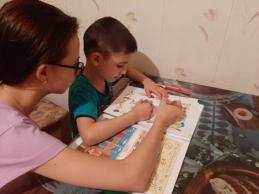 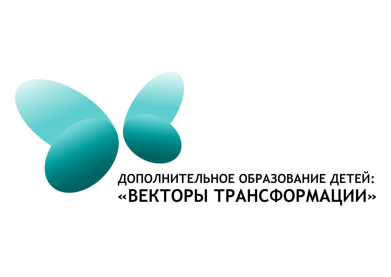 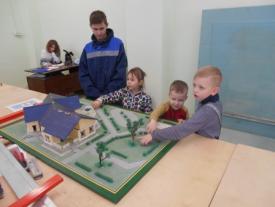 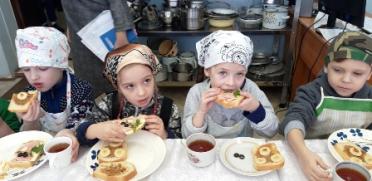 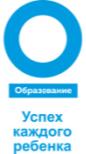 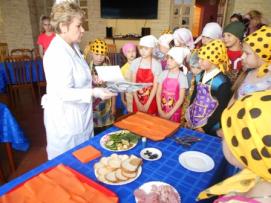 1-ый уровень.
Профориентационные лагеря
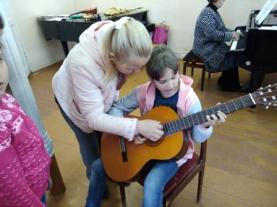 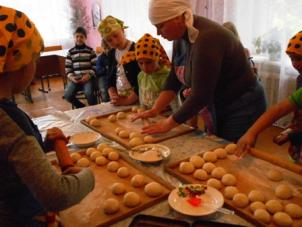 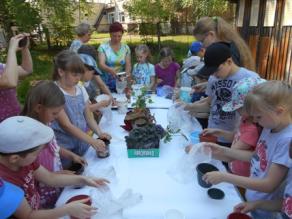 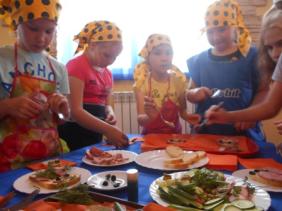 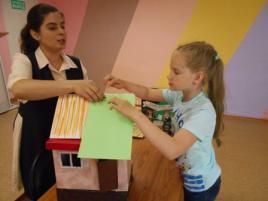 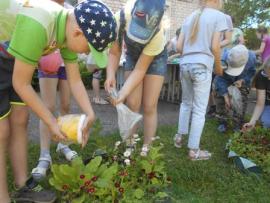 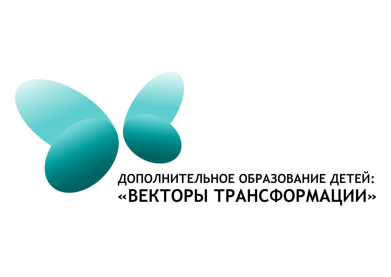 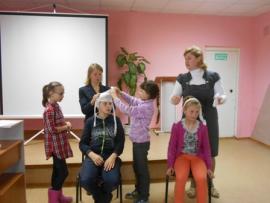 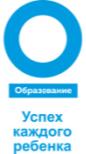 2-ой уровень. Элективные курсы
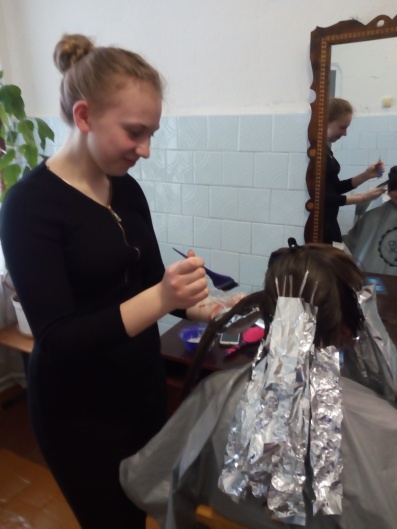 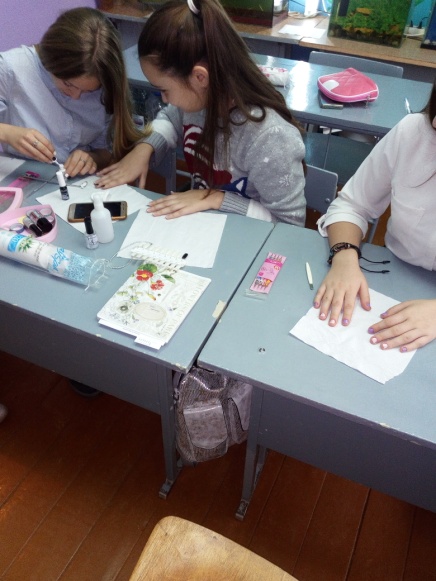 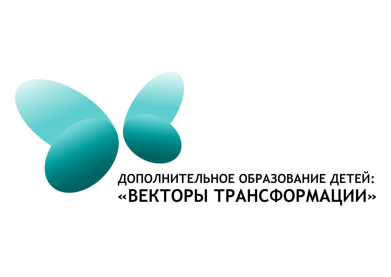 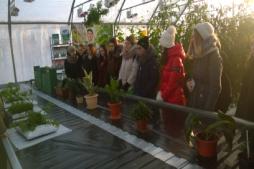 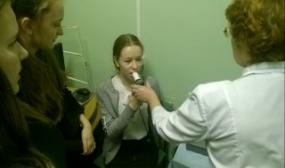 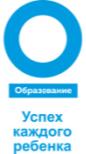 2-ой уровень.
Профориентация для детей с ОВЗ
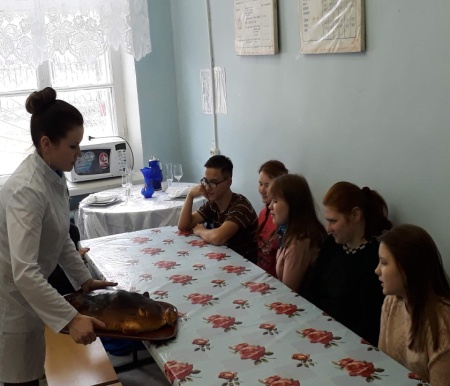 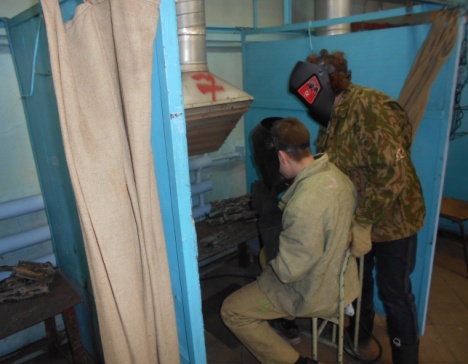 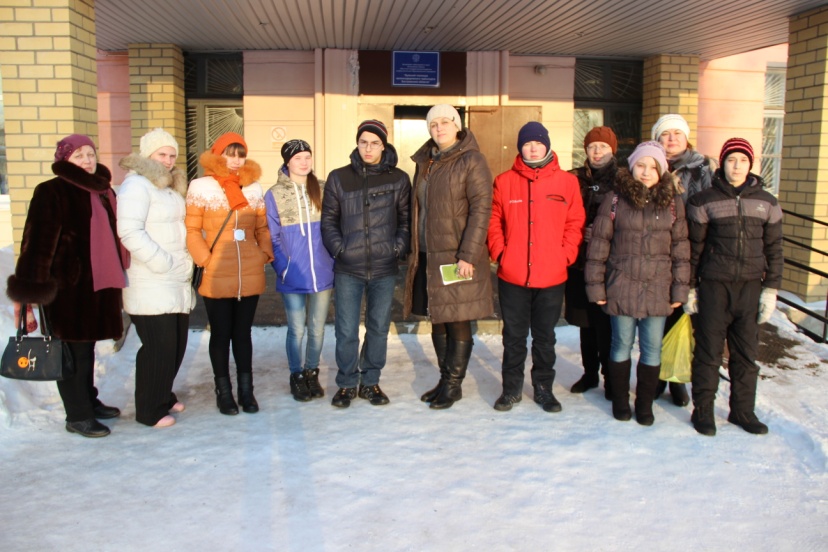 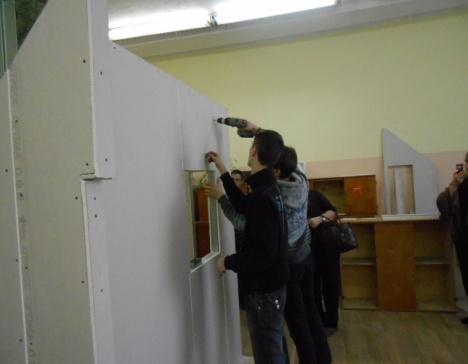 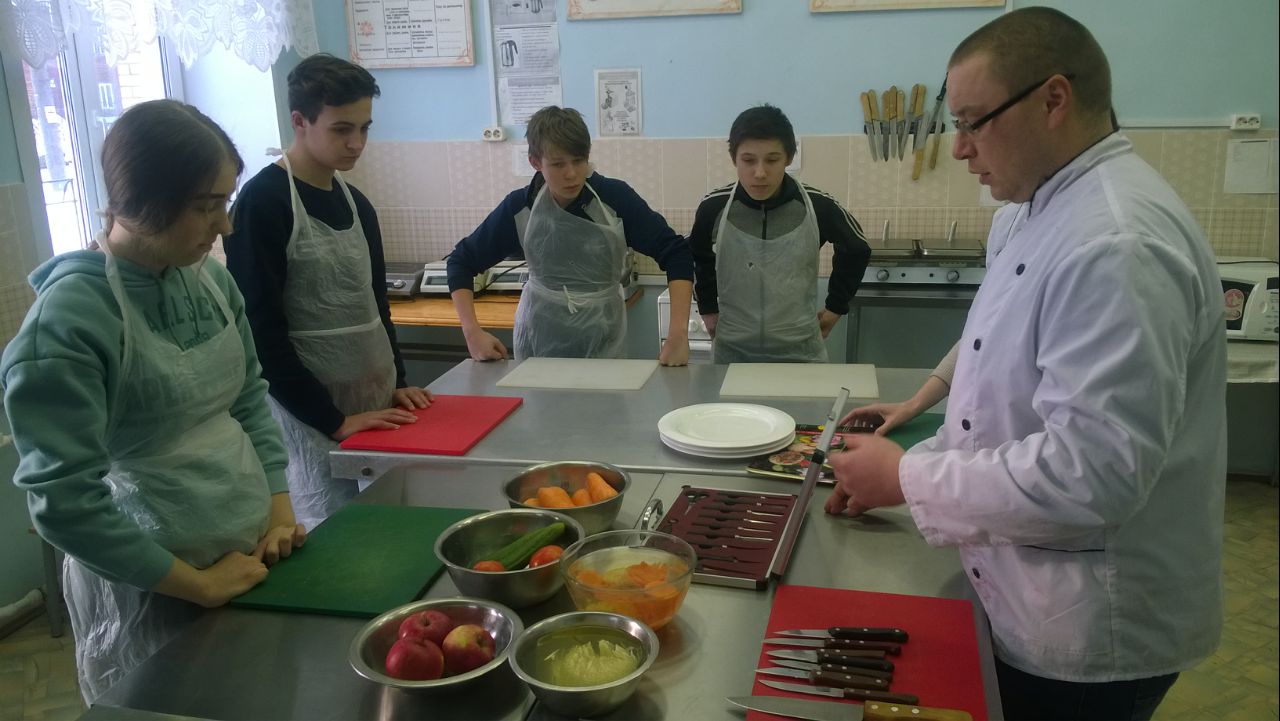 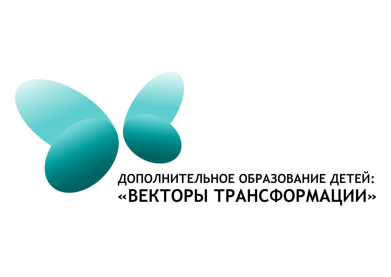 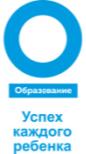 3-ий уровень.
Профильные курсы, индивидуальные маршруты
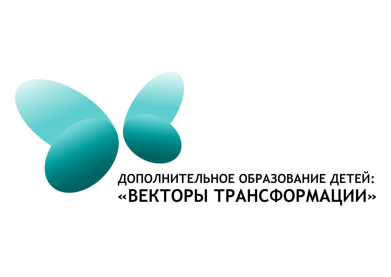 «Как хорошо, когда у человека есть возможность выбрать себе профессию не по необходимости, а сообразуясь с душевными склонностями»                  					 (А. Апшерони)
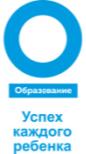 3-ий уровень.
Профессиональные пробы
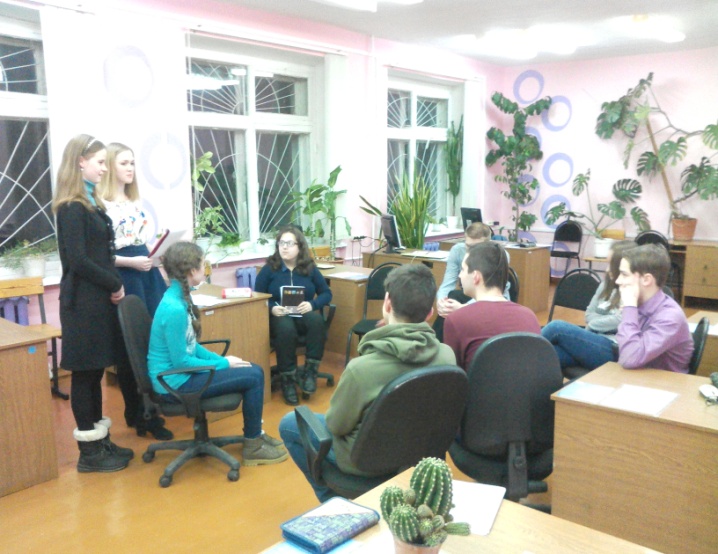 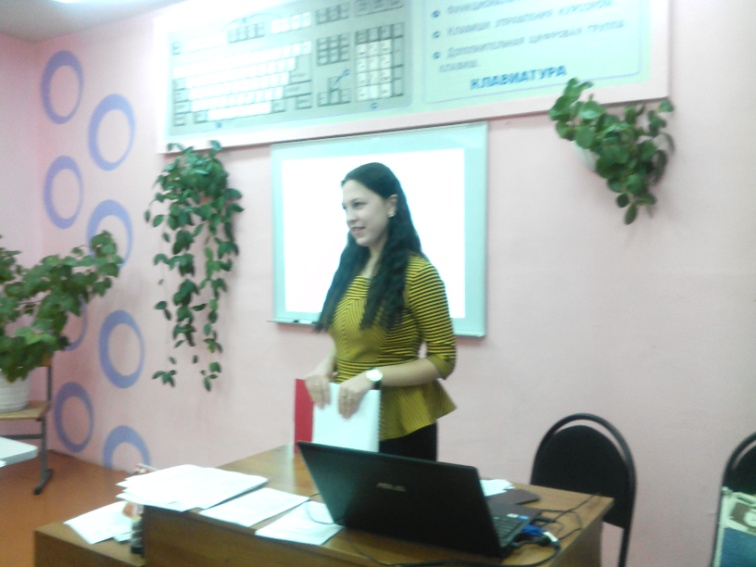 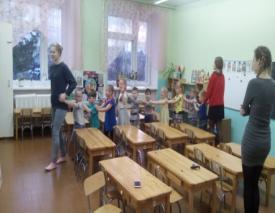 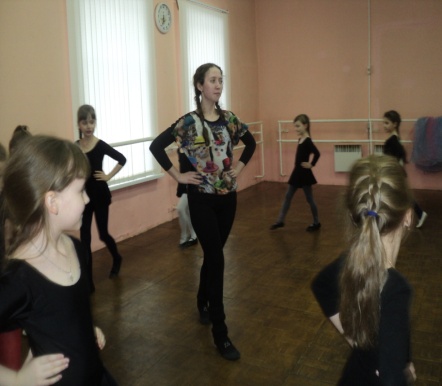 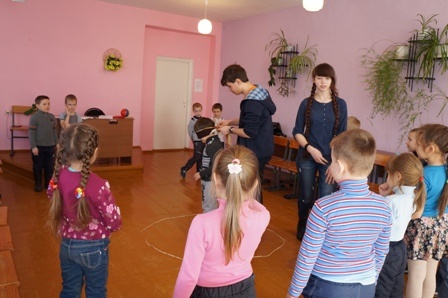 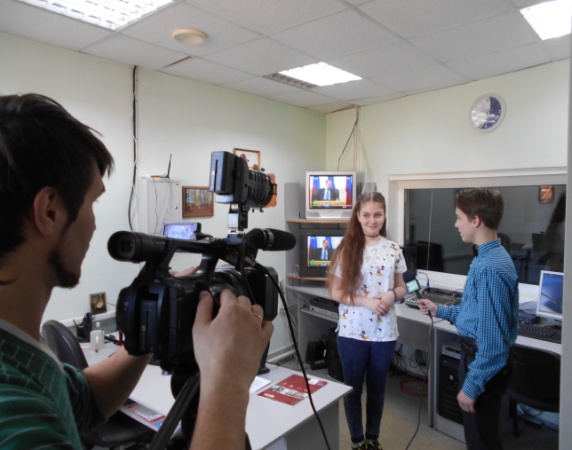 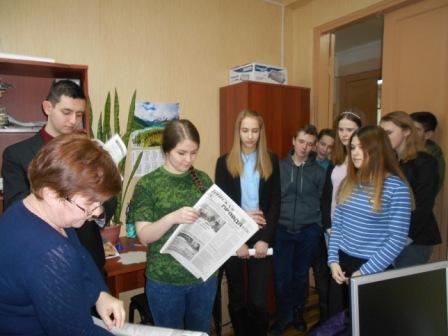 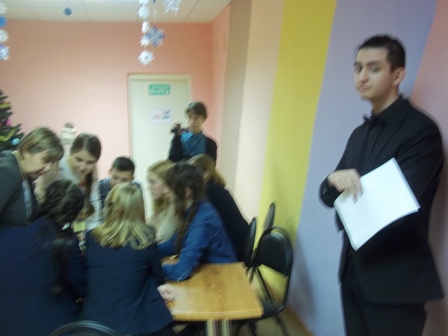 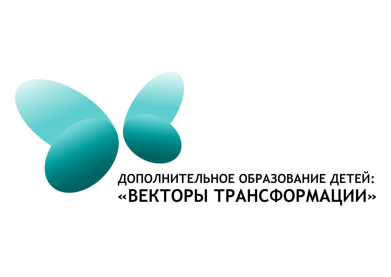 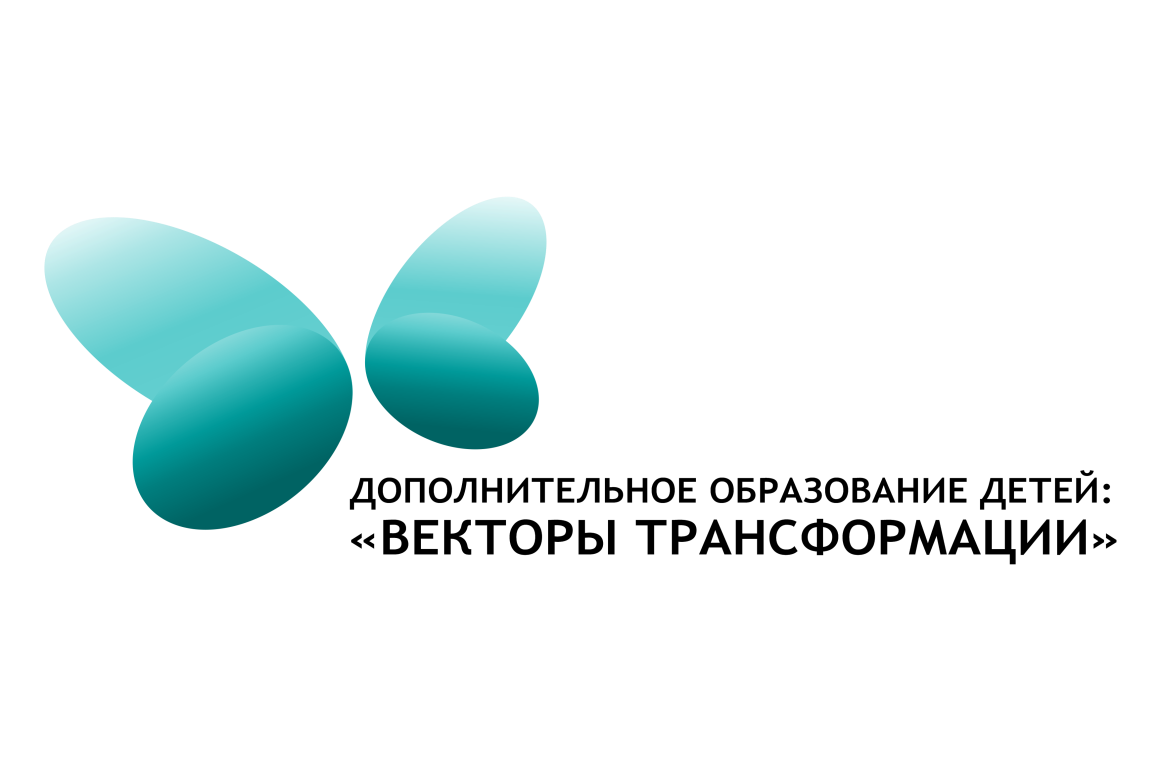 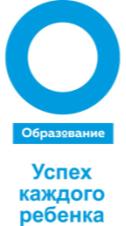 СПАСИБО ЗА ВНИМАНИЕvk.com/rmcko